2020 CFMA Conference
WIFI Password: BRAYNTaxIncentives
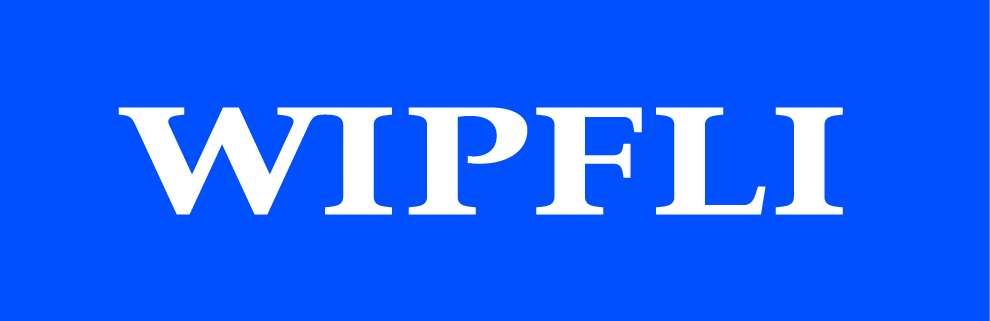 Leading Through the Storm
Tina Nazier, MBA, CPC
Director, Strategic Advisory Services
2
Agenda
Welcome and Introductions
Critical Leadership Competencies for Tough Times
Evolving Your Strategy
Embracing the Change 
Developing an Implementation Structure
Key Takeaways
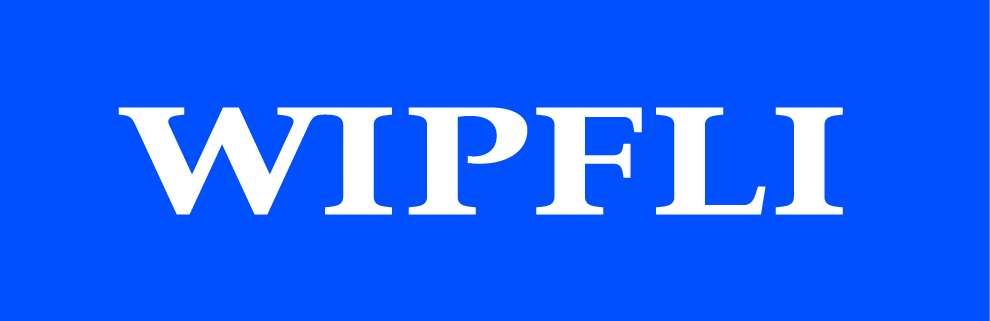 3
Welcome and Introductions
“What’s the use of running if you are not on the right road?”
– German proverb
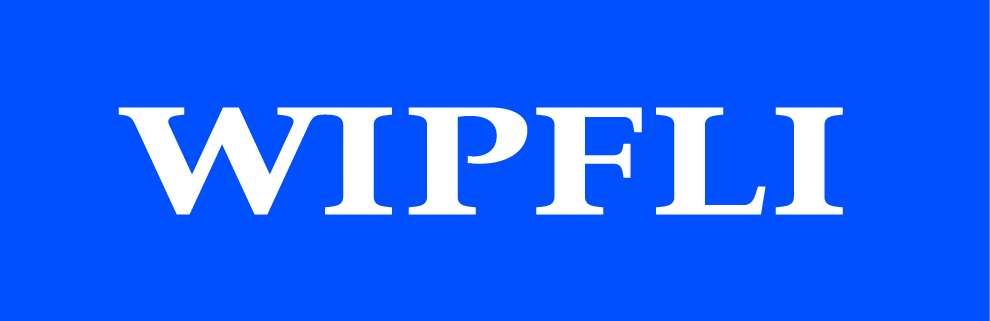 4
Your presenter
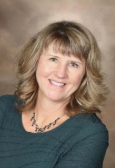 Tina Nazier 
Director, Strategic Advisory Services
Wipfli’s Construction and Real Estate Organizational Performance and Strategy Leader

Over 25 years experience in strategy, leadership, professional coaching, culture, change and performance management
Guiding innovative transformation and strategy execution to drive results
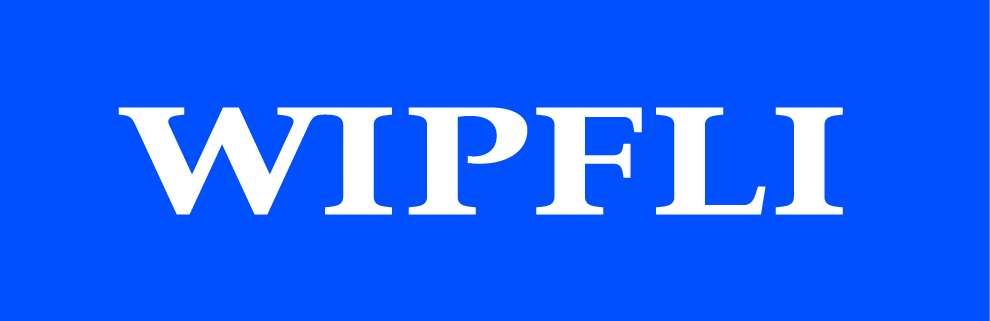 5
Critical LeadershipCompetencies for Tough Times
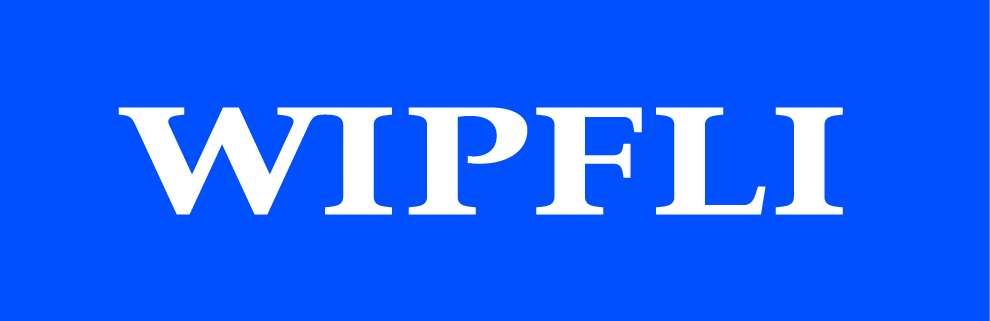 6
Top 5 Leadership Development Trends for 2020Forbes January, 2020
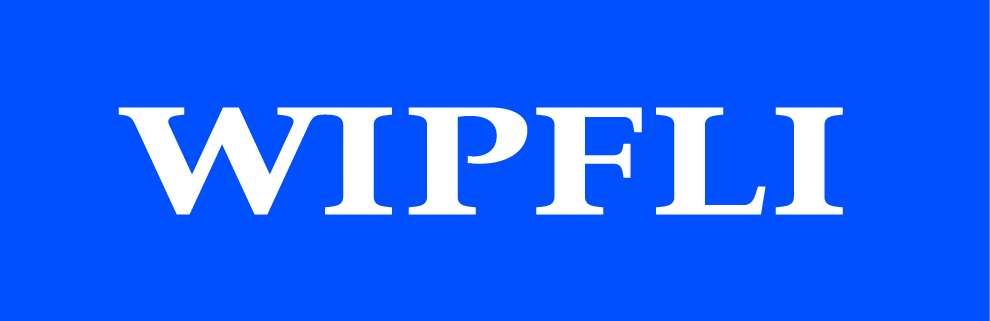 7
[Speaker Notes: 1.  spend as much time helping people sustain new knowledge and behaviors as they do helping those leaders acquire new knowledge and behaviors. Behavioral nudges are moving from the world of social psychology into everyday use by companies, governments, and other organizations. This might include nudges: 
Reminding new managers to review weekly task lists and delegate to team members.
Prompting middle managers to practice inclusion in their meetings. 
Encouraging senior executives to schedule time for strategic thinking.

2. Surveys from a variety of sources show that millennial managers value learning and growth experiences more than previous generations. They are also three times more likely than Baby Boomers to take responsibility for their own re-skilling, according to Upwork’s Future Workforce Report.  They expect mobile access anywhere, anytime.
 
3. In this new decade, everyone needs to be a leader who actively engages their people. Awareness of this will see leadership development pushed down through the organization, and coaching will become a standard part of every manager’s experience. Use one coach for every 10 managers. AI powered coach bots and hyper-personalized nudges from companies like LEADx, Butterfly.ai, Qstream, and others.


4. Gallup research has shown that 70% of the variance in employee engagement ties back to the manager. People join a company, but they leave their boss. One reason? What is taught in leadership development academies and included in leadership competency models is often very different than what is measured in employee engagement surveys. Employee experience and employee engagement are hotter than ever before. While most of the emphasis has been on measurement, leadership development professionals must also now realize that changing managerial behaviors is the best way to move the needle on survey outcomes. In the book Knowing-Doing Gap, Pfeffer and Sutton use Intuit as an example of a firm that uses its engagement survey as more than a metric generator. "The measurement, nothing more than an employee survey, but one that is taken very seriously, affords a way of focusing managerial effort on those dimensions of the culture that most need attention at a given moment.”

5. With AI, leaders will be offered hyper-personalized content based on the manager’s personality, competencies, and objectives. As it does for Netflix, Amazon, and Spotify, AI can present targeted information in a learning management or nudge system.
AI is also going to support leadership development directors in gaining the respect of other senior leaders. The cold hard truth is those with the seats at the table can talk in numbers. With AI technology, leadership development can increase its use of dashboards and correlation matrices. More telling than the number of workshop participants or the latest smile sheet survey ratings, metrics in 2020 will quantify: 
How many people are ready to move into leadership
How many people are ready to advance from front line to middle manager
Which training courses correlate to higher engagement scores
Which leadership development experiences correlate to faster promotions 
Performance review rankings]
How will this impact you as a leader?
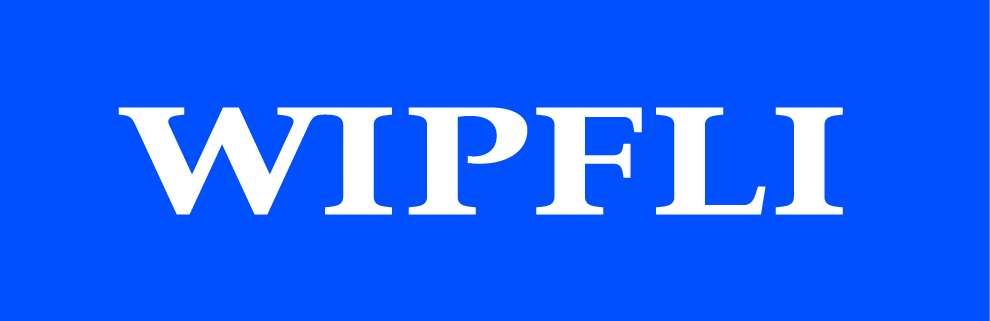 8
Polling question
What is the top leadership competency getting you through these turbulent times?

Resiliency

Collaboration

Strategic Focus

Other
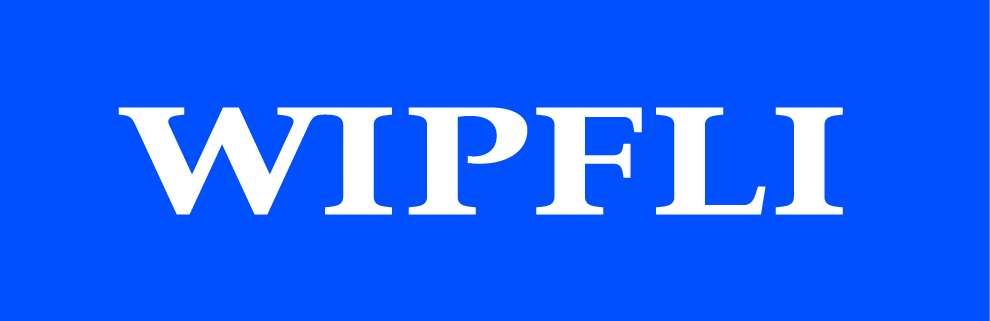 9
Perseverance
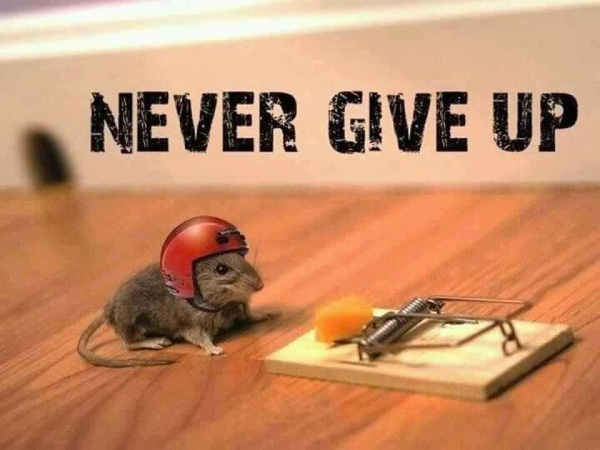 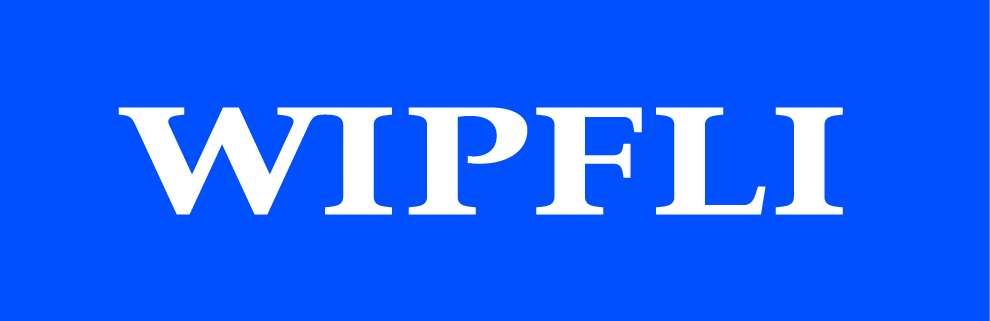 10
Adaptable change orientation
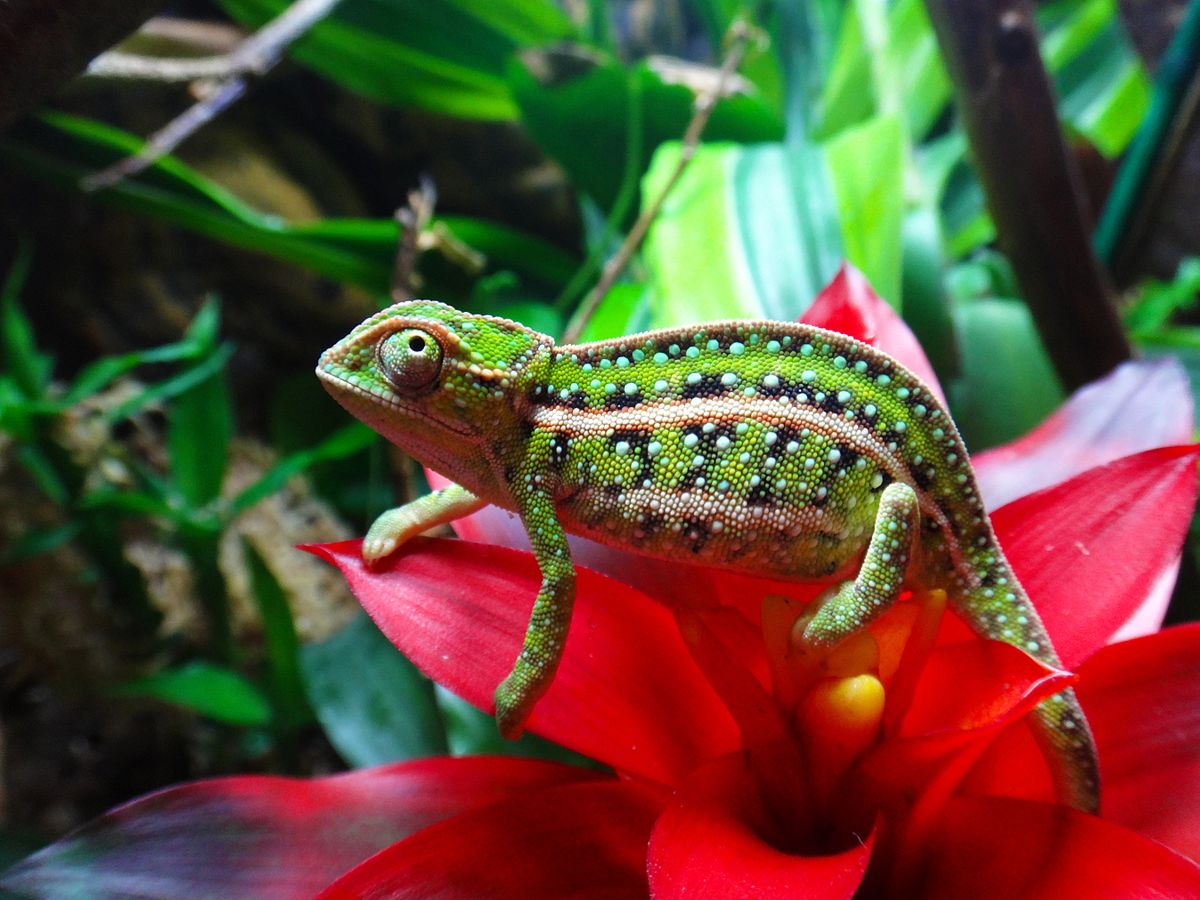 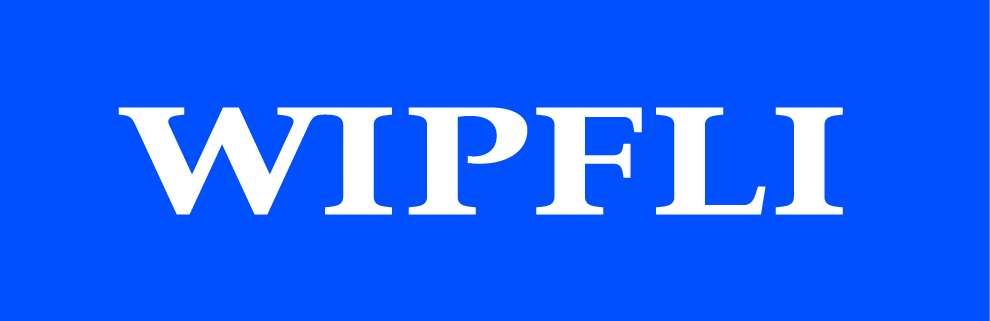 11
[Speaker Notes: Digitally proficient,]
Courage
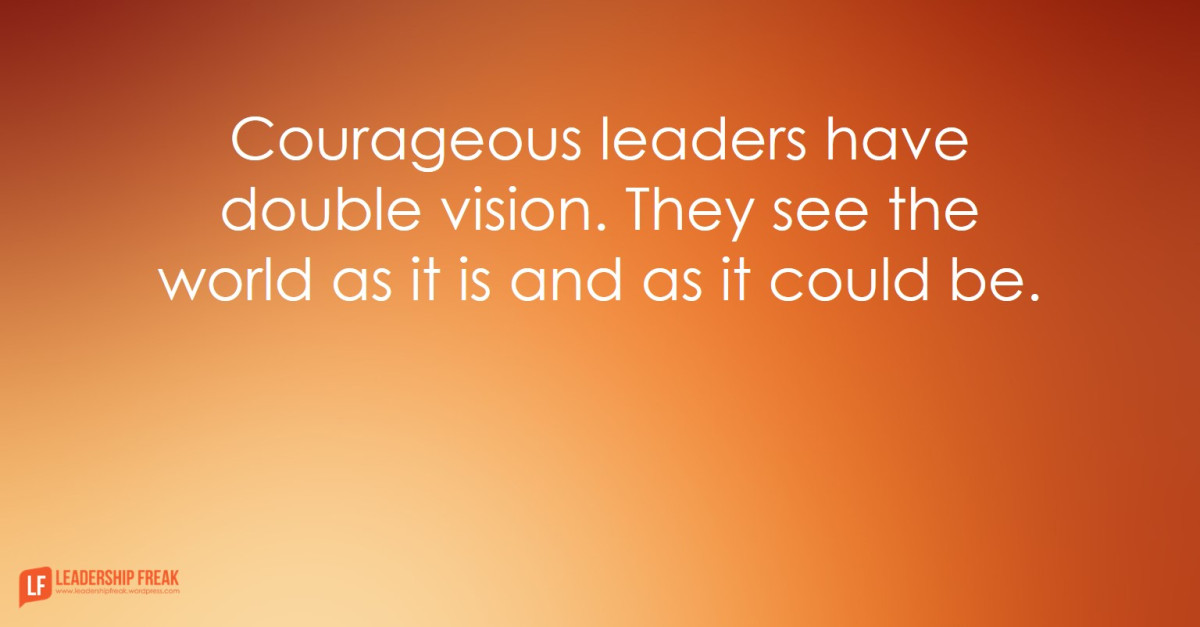 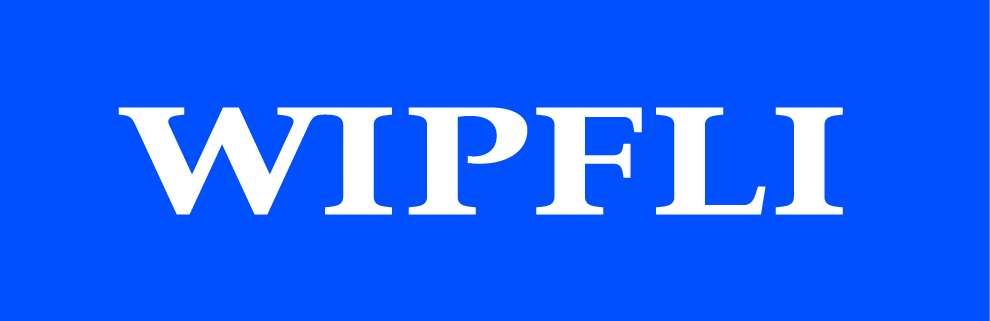 12
[Speaker Notes: Digitally proficient,]
Persistence
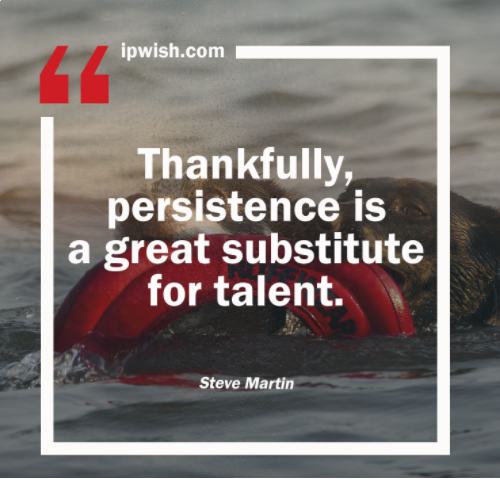 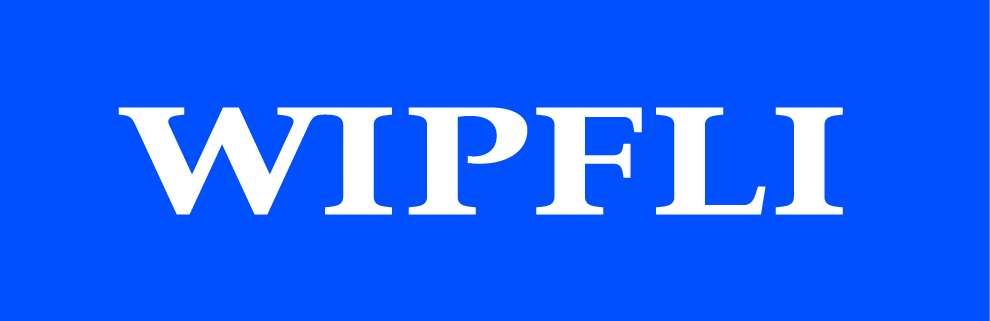 13
Cultural agility
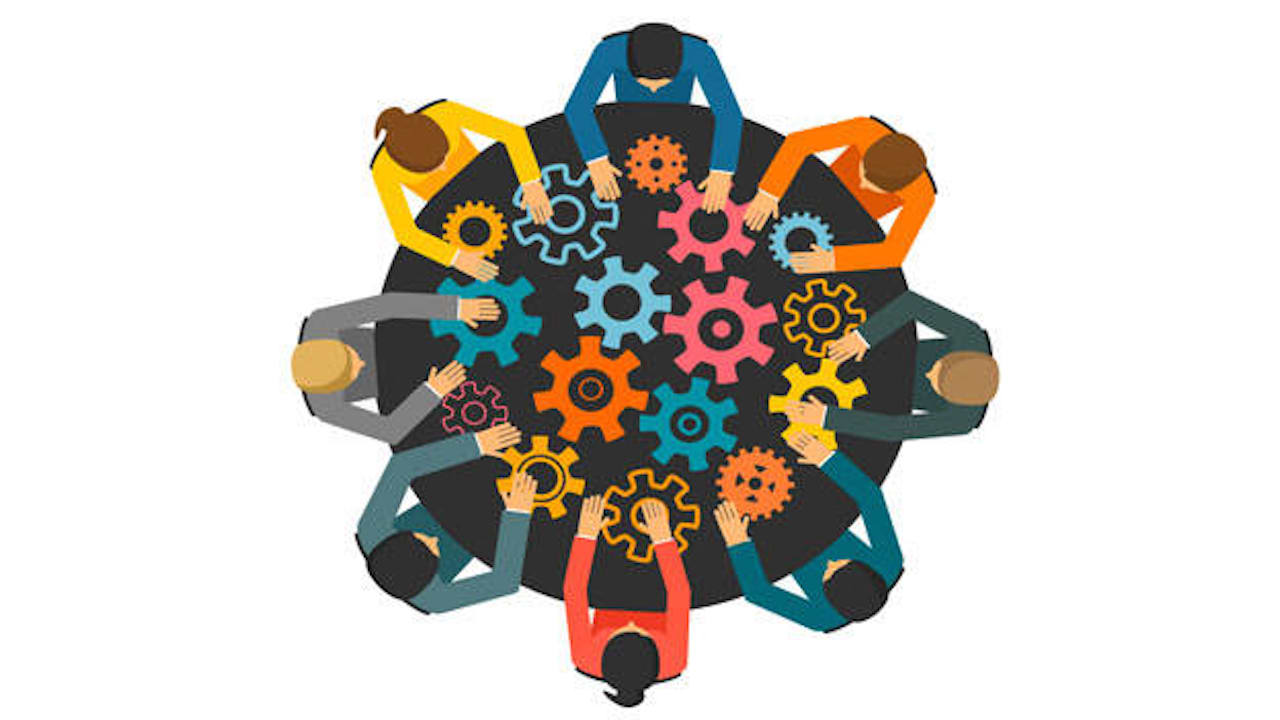 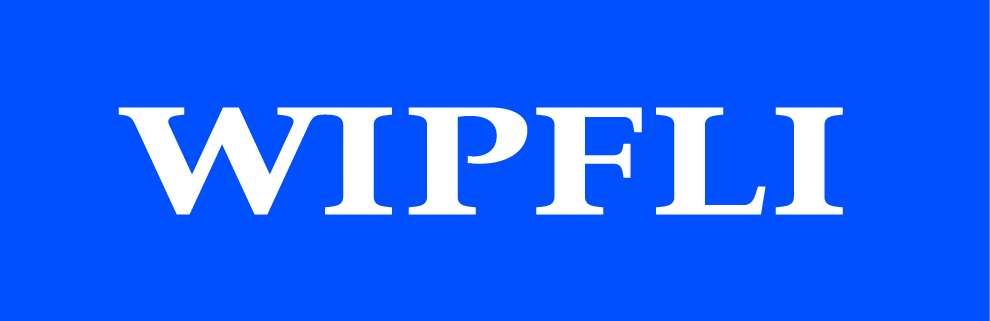 14
Learning agility
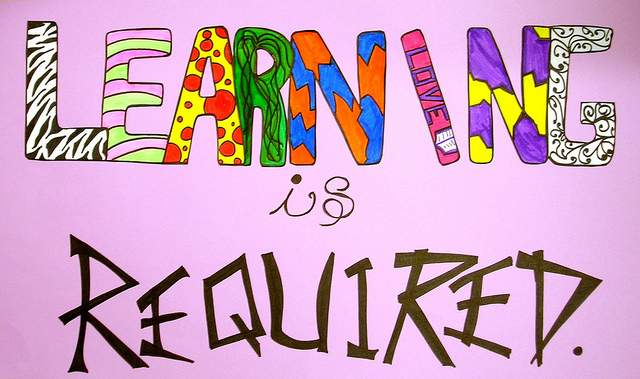 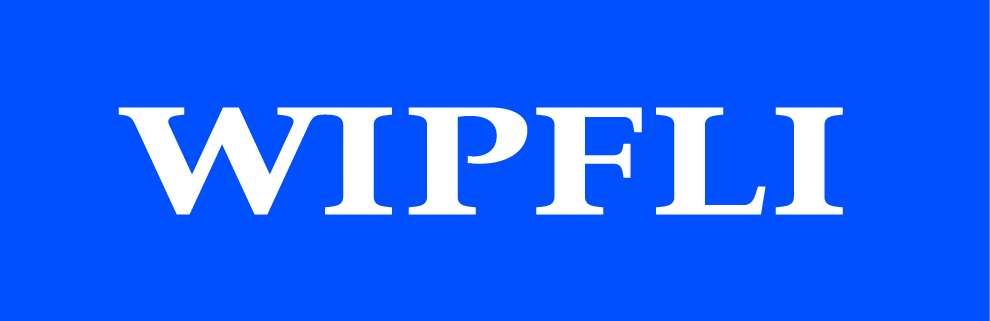 15
Collaborative developer of people
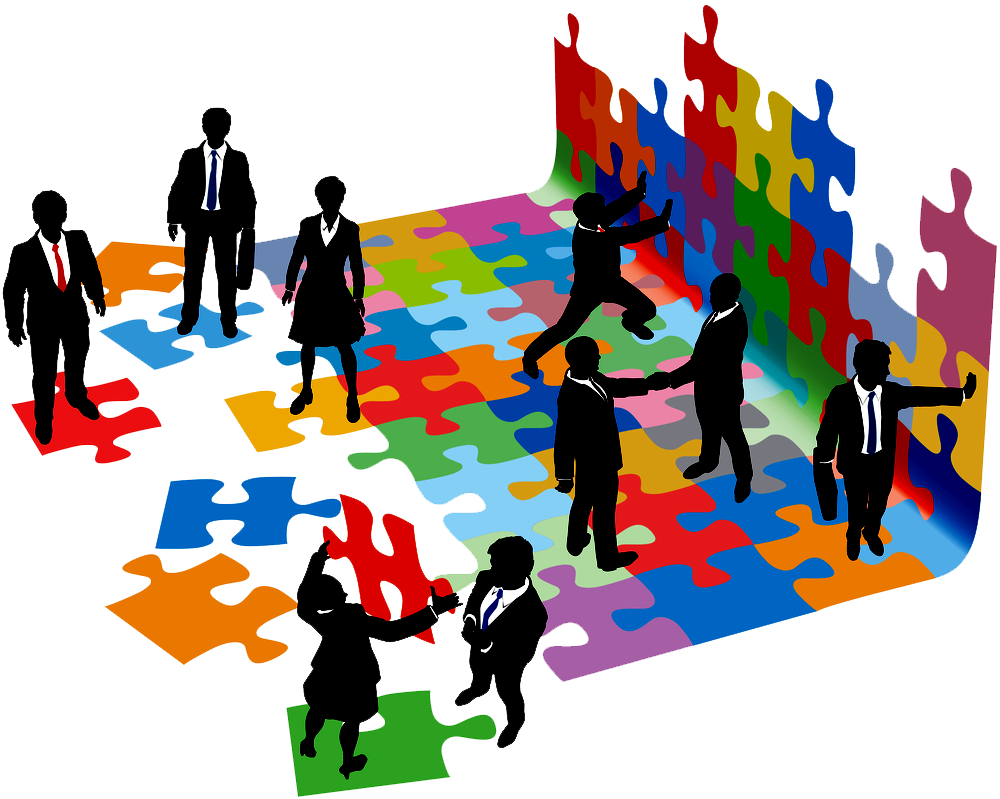 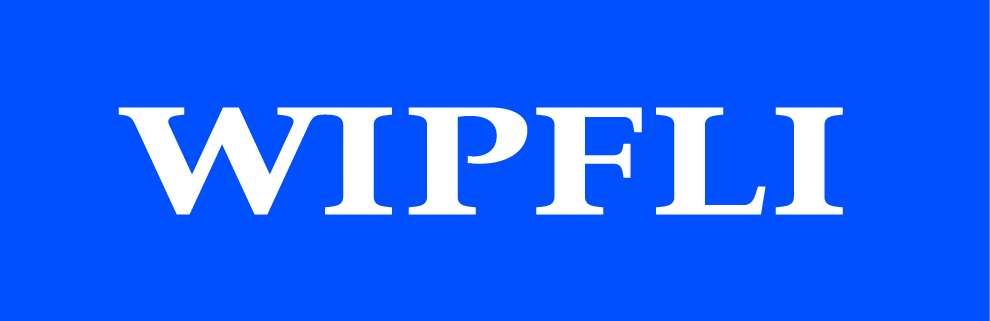 16
Innovative creative champion
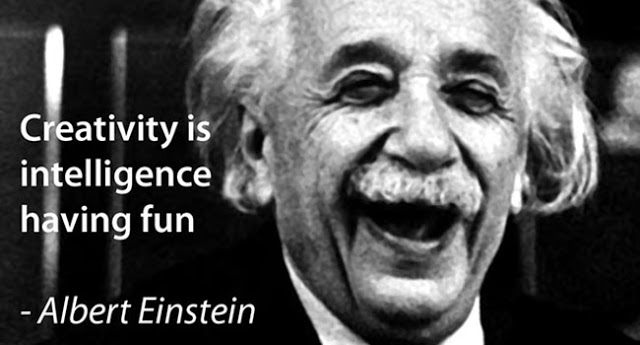 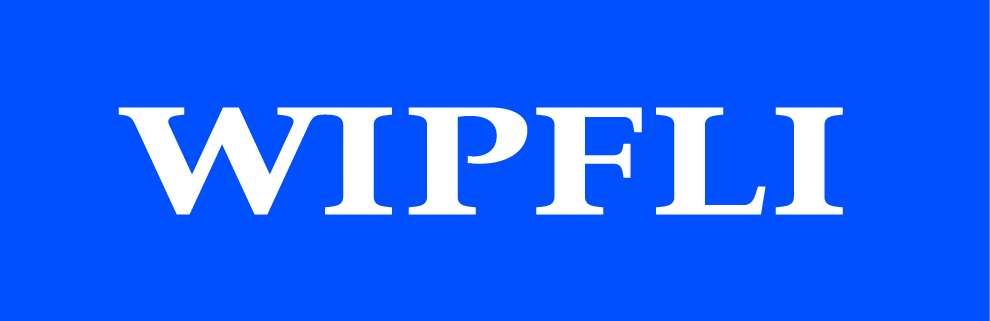 17
360 communicator
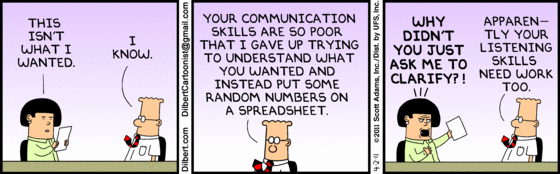 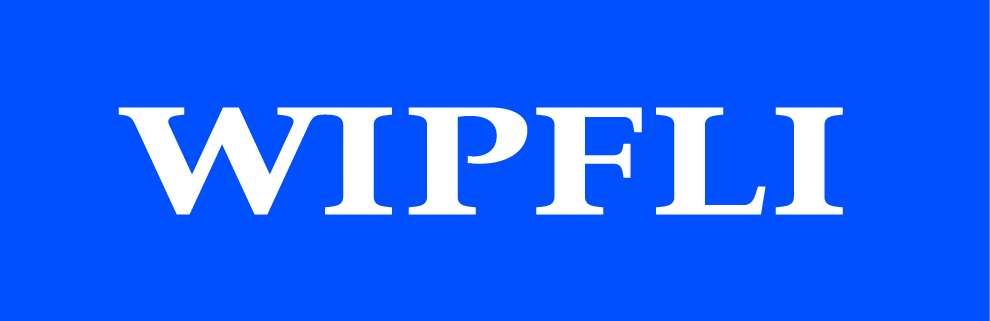 18
On a scale of 1-3 where 3 owns it, 2 sometimes, and 1 is not there, rate yourself on:
Perseverance
Adaptable Change Orientation
Courage
Persistence
Cultural Agility
Learning Agility
Collaborative Developer of People
Innovative Creative Champion
360 Communicator
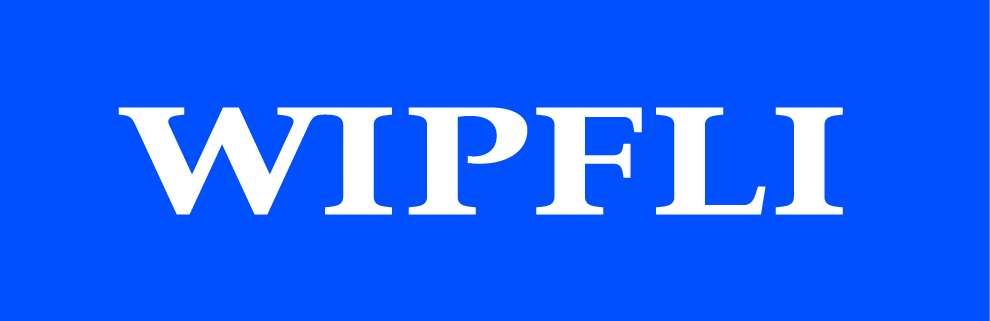 19
Evolving Your StrategyThe “Critical Few” Priorities
“The essence of strategy is choosing what not to do.”
– Michael Porter
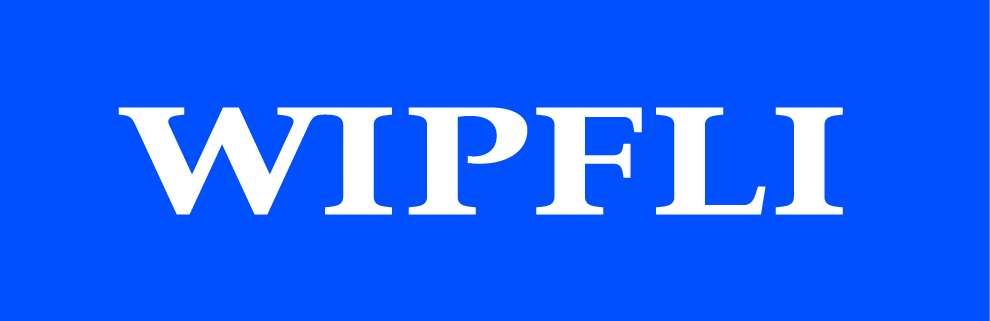 20
Agile planning
Agile planning is an iterative process of planning actions for short-term period, usually 1-3 weeks, and reevaluating as details become clearer. This method helps prioritize actions and offers flexibility to quickly adjust as new information becomes available.  It also helps take the focus off “perfection” and onto delivering the best possible options for the given time.
Evaluate
Evaluate
Execute
Execute
Plan
Plan
Plan
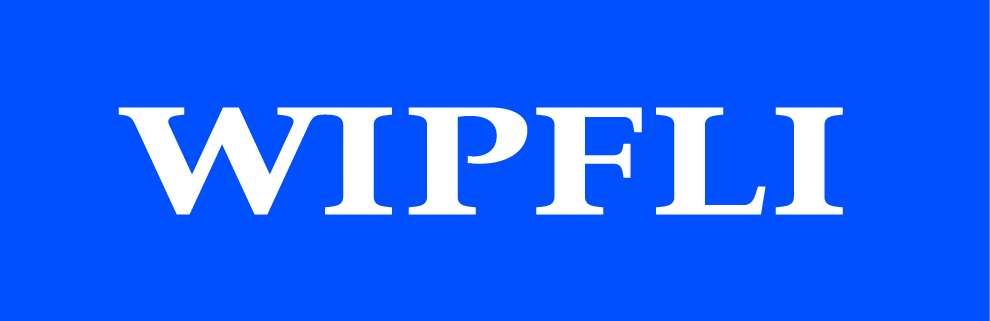 21
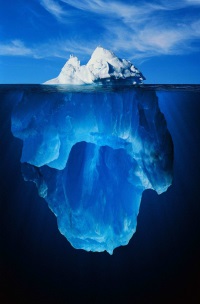 Agility is for trends you don’t see.
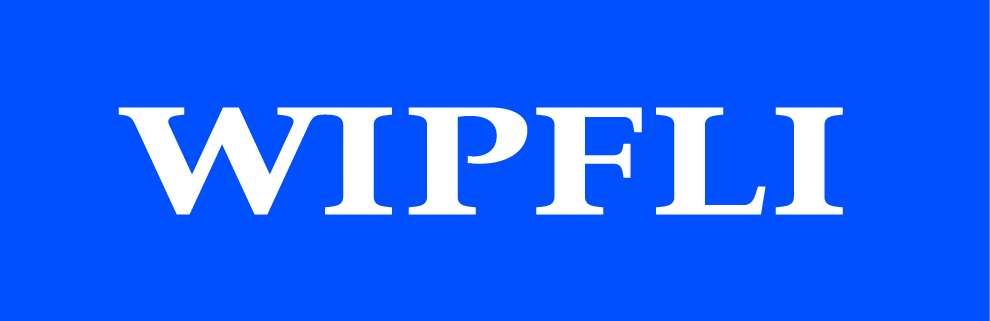 22
Polling question
How much has your strategy changed in the last 6 months?

Not at all
Somewhat
Complete shift in a new direction
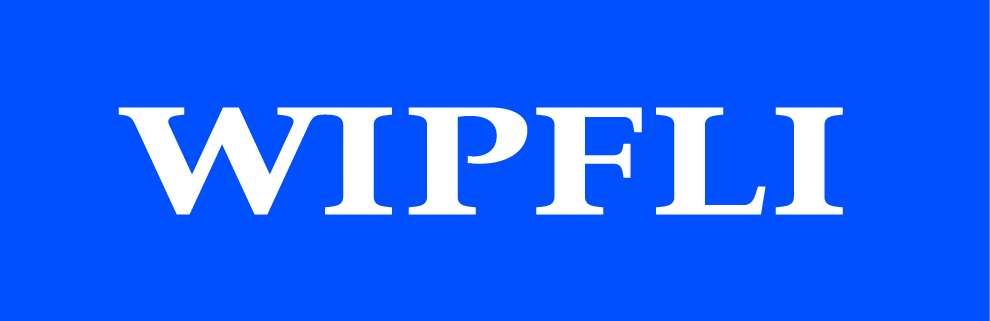 23
What’s going on?  Take the Pulse…
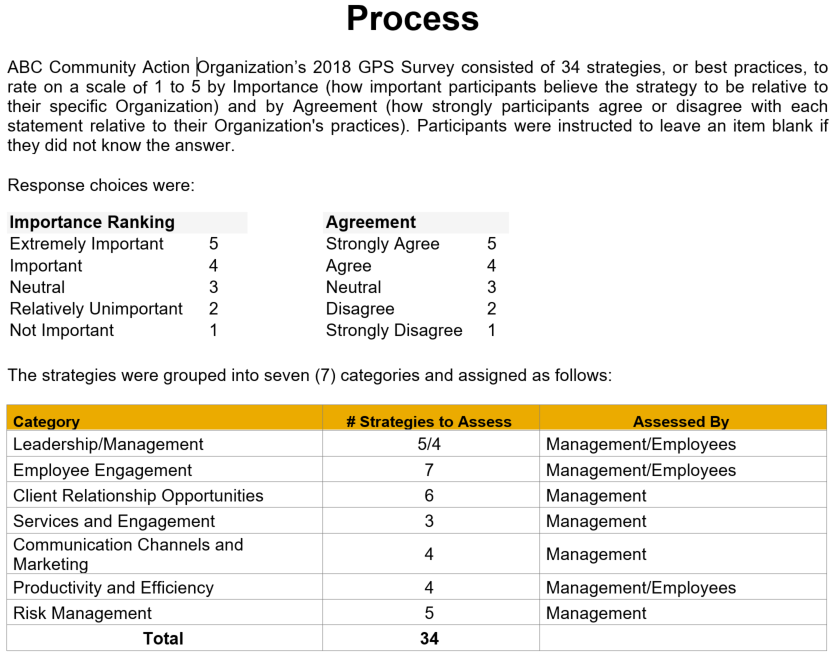 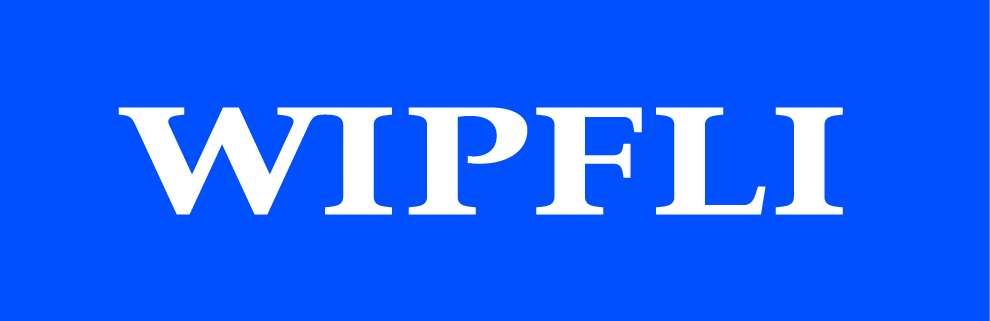 24
Who do you serve?
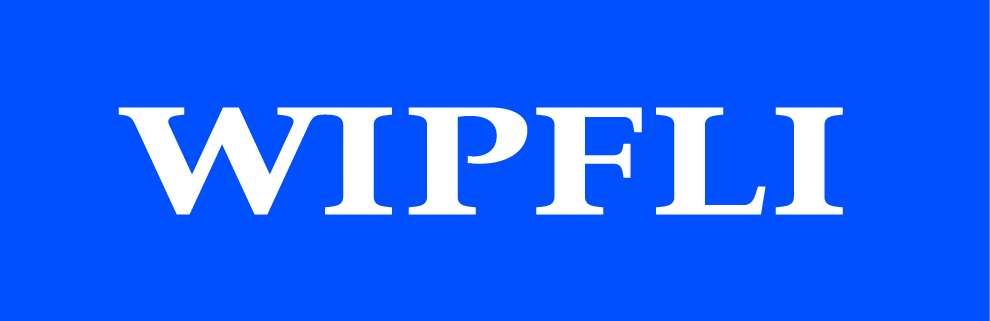 25
Develop stakeholder analysis
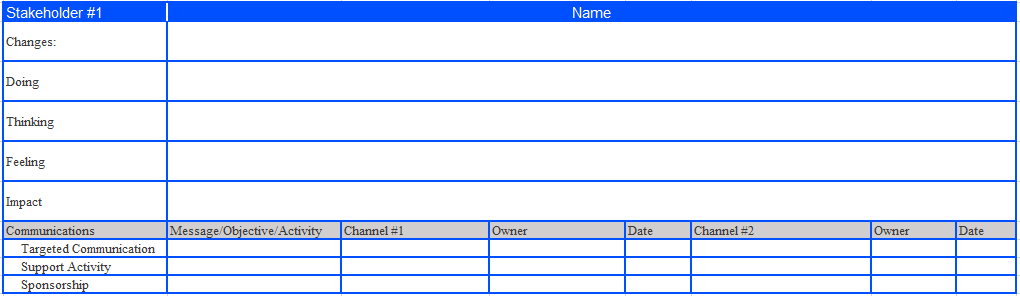 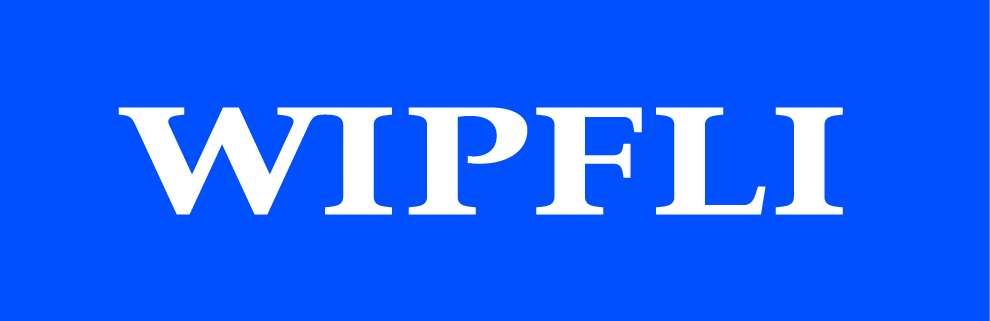 26
SWOT Analysis – Rapid fire, engaging all
27
How can you maximize your strengths and opportunities and address your weaknesses and threats?
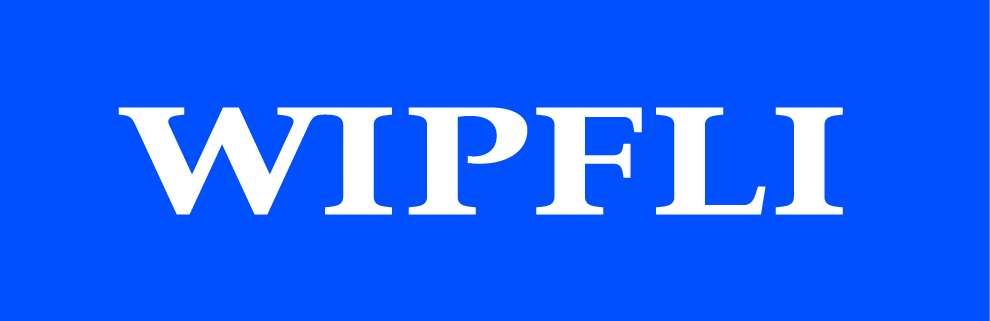 28
Identify the “Critical Few”
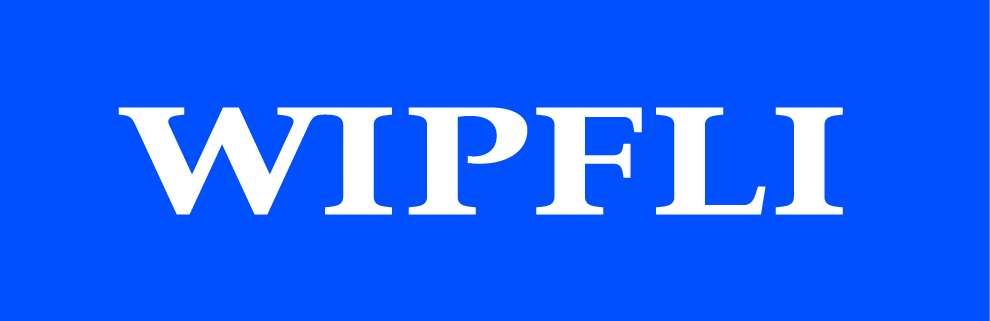 29
Now, where, how
What do we need to focus on now?

Where do we need to focus?

How do we need to focus?
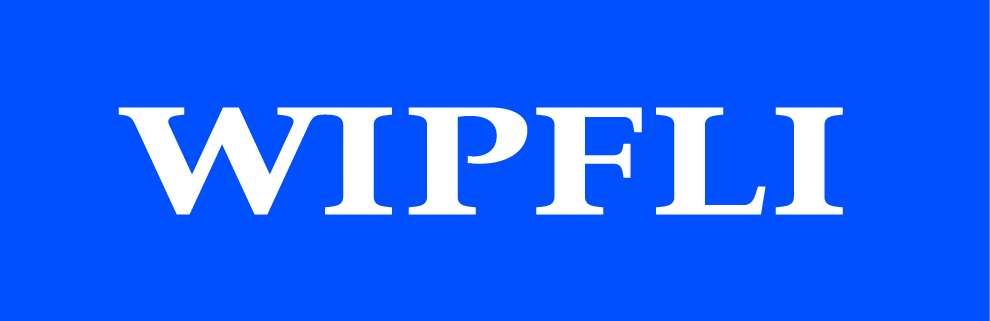 30
Scenario planning
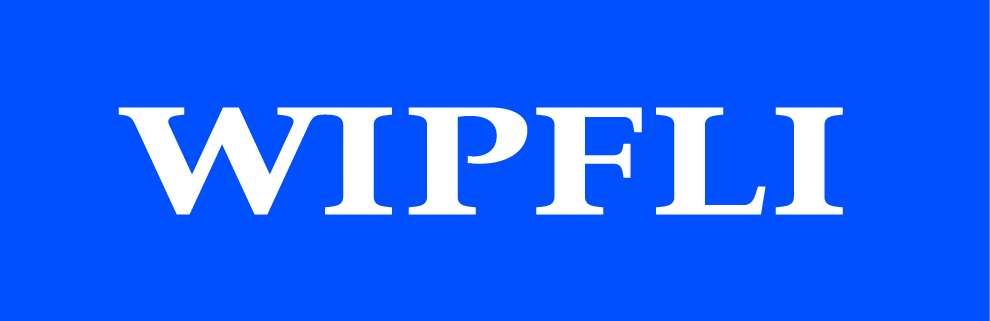 31
Entrepreneurial Operating System (EOS) Model
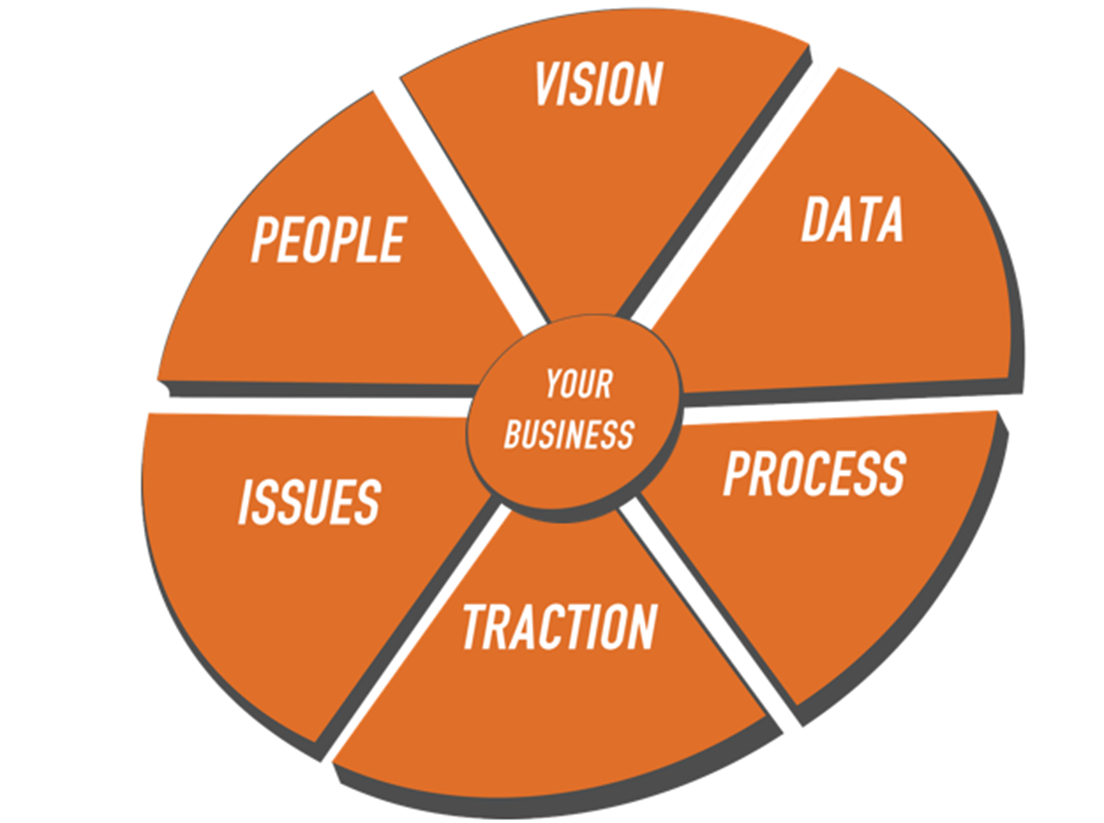 Six Key Components
Strengthen all six 
Goal 100% Strong
Most organizations 
are operating at 20-40%
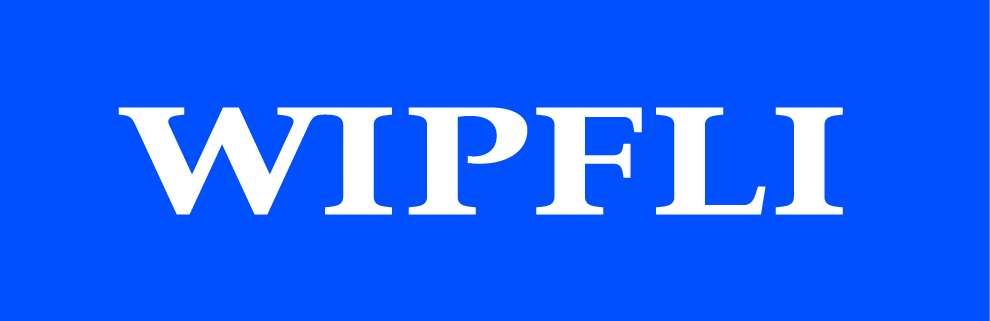 32
The EOS Model™
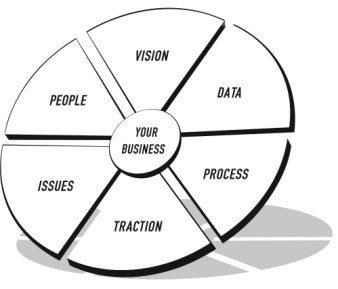 Vision Traction Organizer™
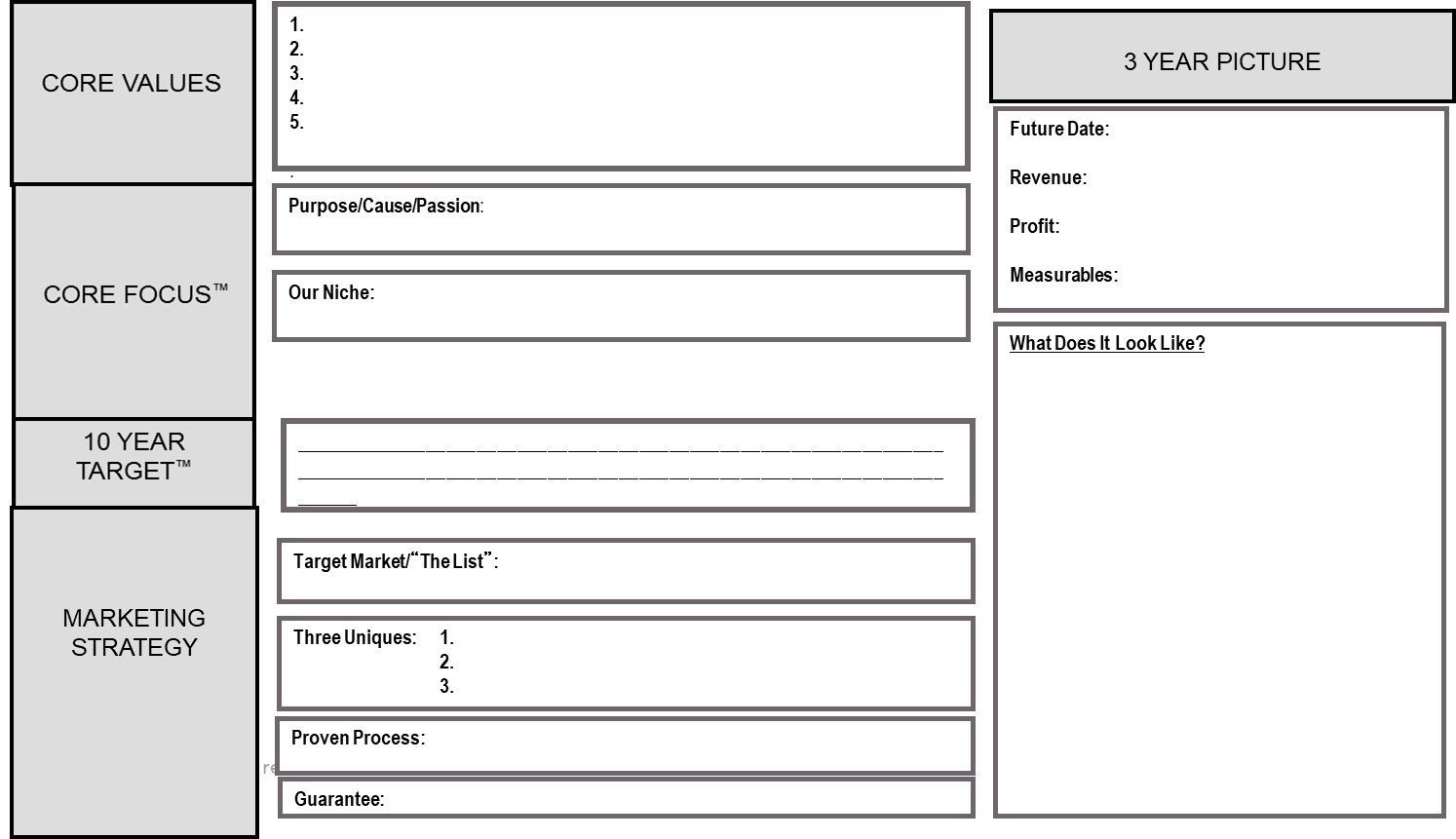 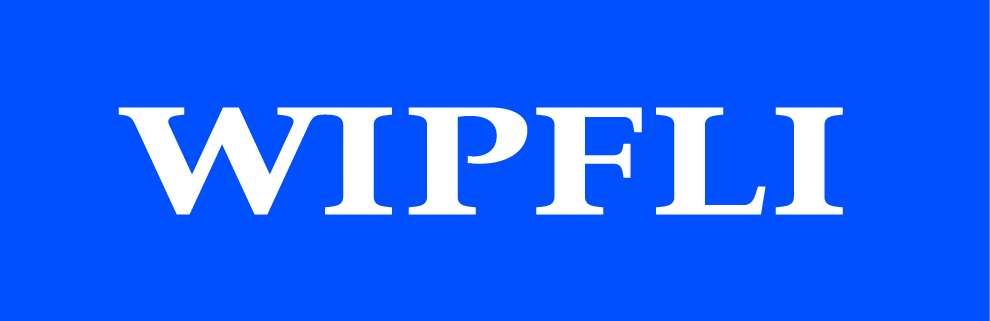 33
Embracingthe Change
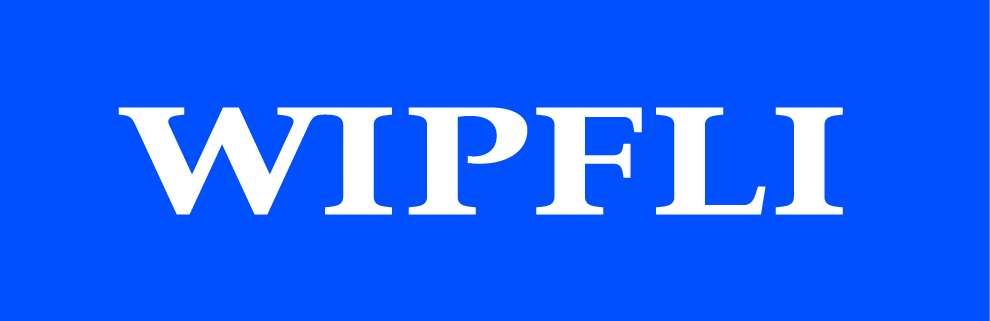 34
“A clear vision, backed by definite plans, give you a tremendous feeling of confidence and personal power.” 
– Brian Tracy, The Gift of Self-Confidence
When an unanticipated change occurs, we can often feel pressure to take action without giving the proper resources and time needed to adequately prepare. 
Taking a moment to step back and put supports in place can prove to be of tremendous value an environment filled with fear and uncertainty. The preparing for change phase sets the organization up to provide action led by intentionality and calmness instead of anxiety and concern.
Preparing for change
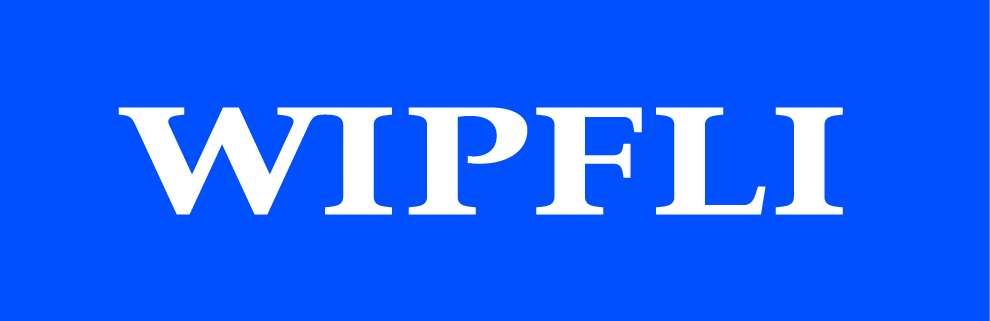 35
Change management definition
The process, tools, and techniques to manage the people side of change to achieve the required business results.
Individual Perspective

Understanding how one person makes a change successfully.
Organizational Perspective

The tools that project teams and managers have to support the “people side” of change.
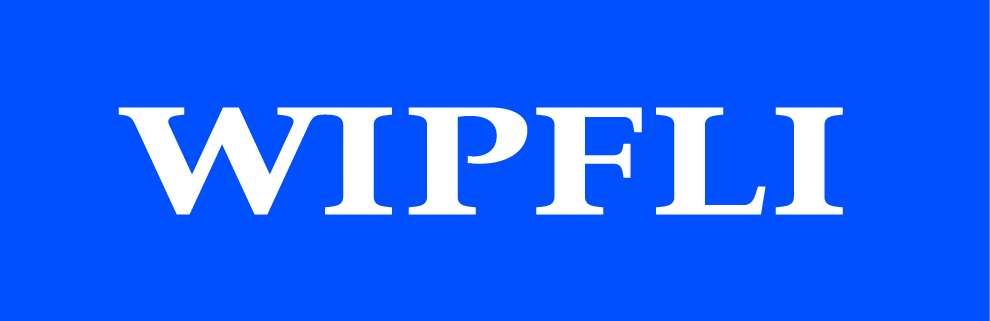 36
Executives and
Middle managers
senior managers
and supervisors
Change
management
resource/team
Project
Project
Employees
team
Your role in managing change
Executives and Senior Managers
Why is this group important? 
Active and visible sponsorship is identified as the top contributor to overall project success in Prosci’s five benchmarking studies
Senior leaders are one of two preferred senders of messages about change

What is this group’s role? 
Participate actively and visibly throughout the project 
Build the needed coalition of sponsorship with peers and other managers 
Communicate the business messages about the change effectively with employees
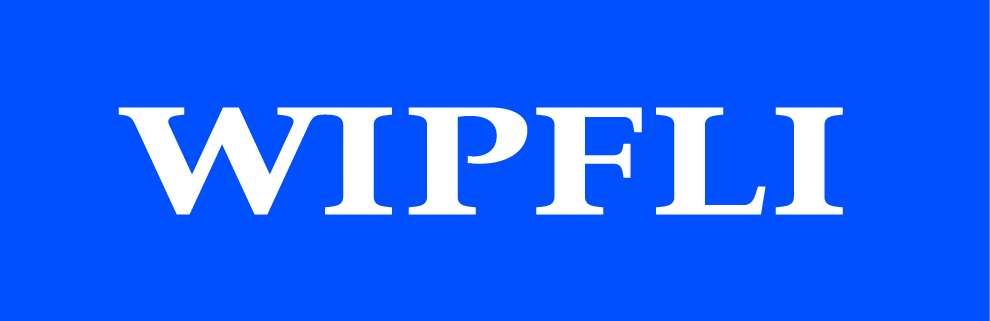 37
Engaging the team in change for a diverse, inclusive culture
Provide an environment for employees to feel comfortable offering their opinions based on their experiences and perspectives

Employees have the pulse on clients/communities/cultures that we serve and work in so we can better understand and anticipate their needs – as our clients and communities become more diverse having a diverse workforce to mirror them will allow us to continue to serve them at a high standard and connect with them in a more authentic manner.

Enable and tap into the potential of all employees
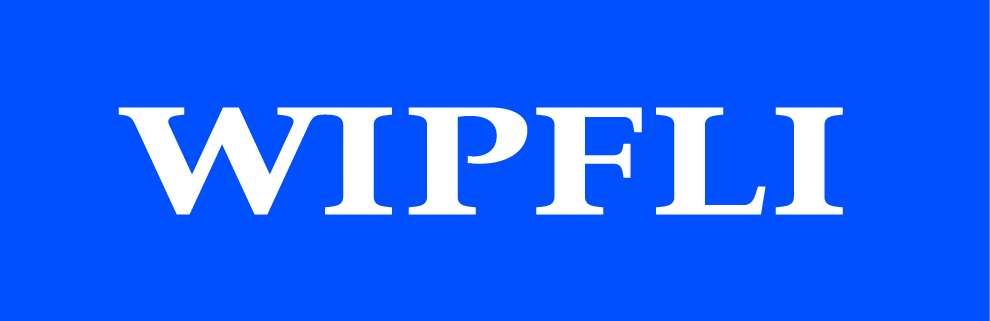 38
Benefits of engaging your diverse team in the change
Variety of different perspectives
Increased creativity
Higher innovation
Faster problem-solving
Better decision making
Increased profits



Higher employee engagement
Reduced employee turnover
Better company reputation 
Improved hiring results
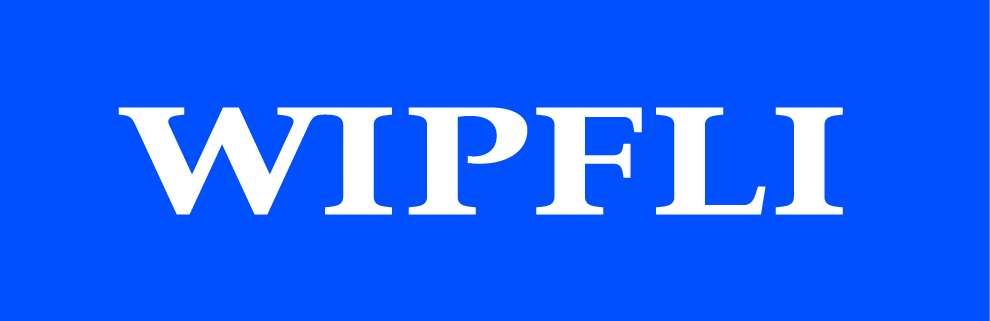 39
Managing your current changes
Collect & Analyze Feedback

Implement Corrective Action
Define your Strategy

Prepare your Team
Develop Plans

Implement Plans
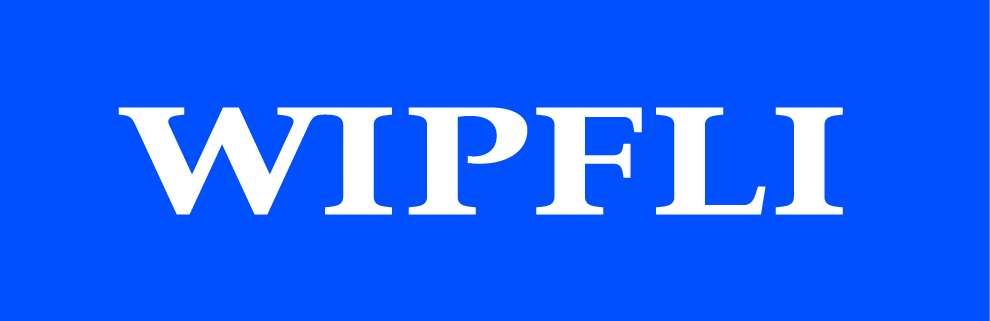 40
[Speaker Notes: Coming into an already existing/evolving process – not trying to undo the work that’s been done, but apply best practices for moving forward. And this is where we are coming in in the process – managing change.]
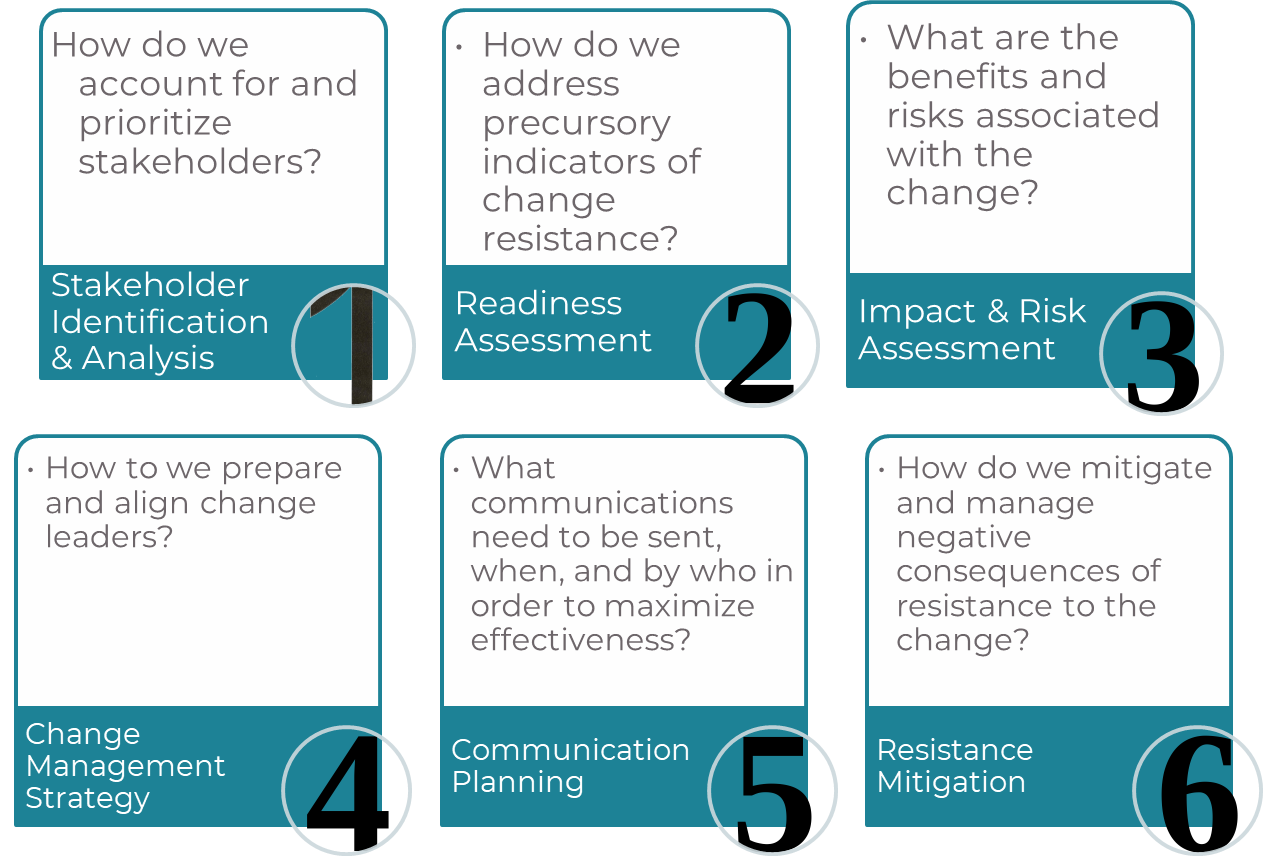 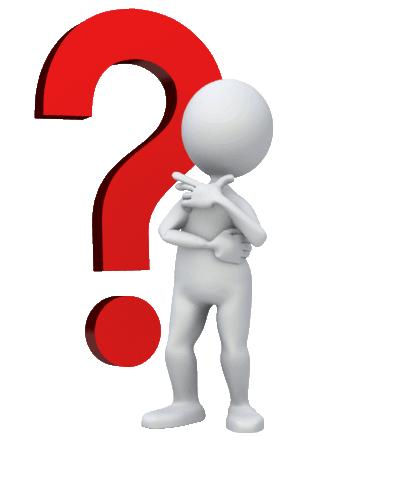 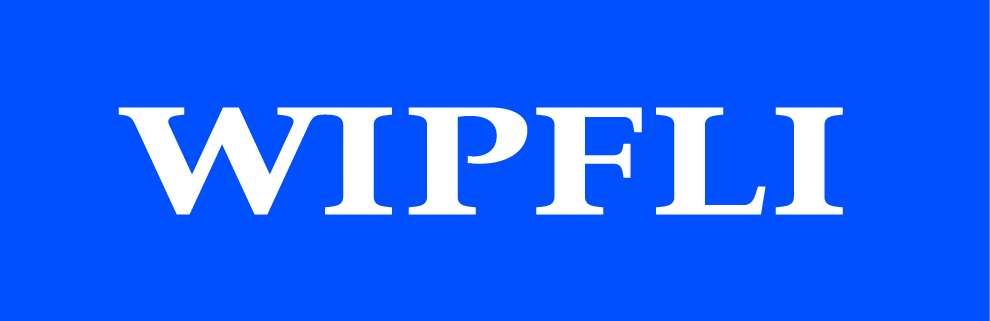 41
Developing plans
A common misconception about change is that communication equals change management. The reality is that communication is a tool for building awareness but does little in the way of managing natural resistance to change, building skills and capabilities for change, reinforcing commitment to change or providing a model for what successful change looks like.






Compliment your communication efforts with tactics for support (coaching, training and resistance management) and sponsorship.
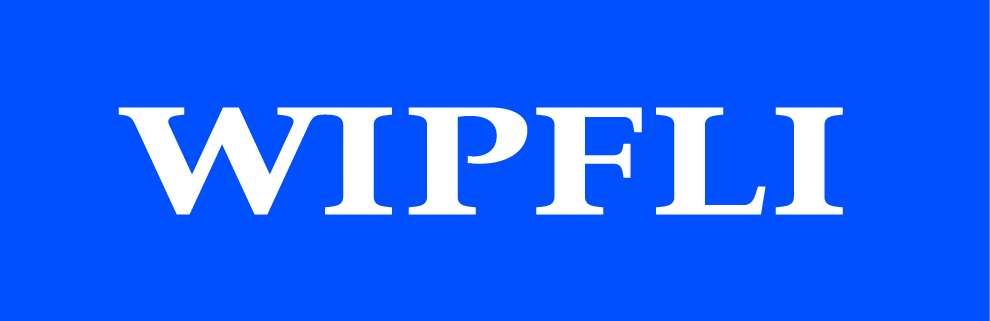 42
Polling question
Are you incorporating deliberate change management plans in your organization?
Yes
No
Somewhat
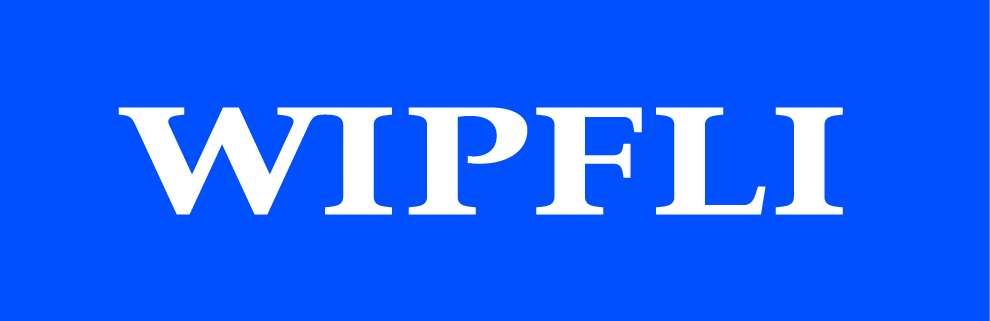 43
Developing an Implementation Structure
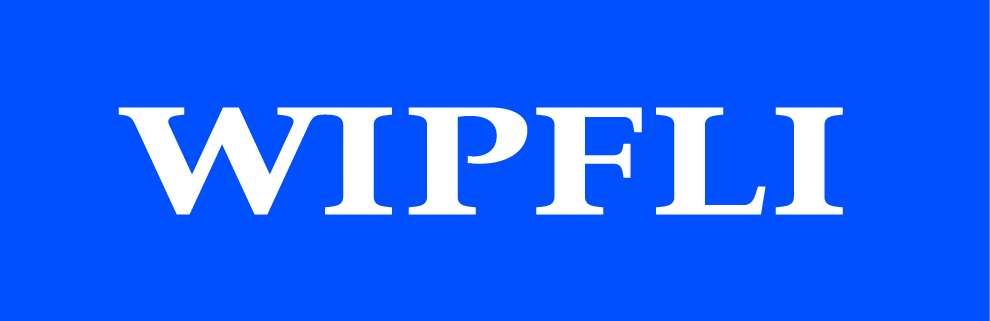 44
Don’t suffer from
IADD
Implementation Attention Deficit Disorder
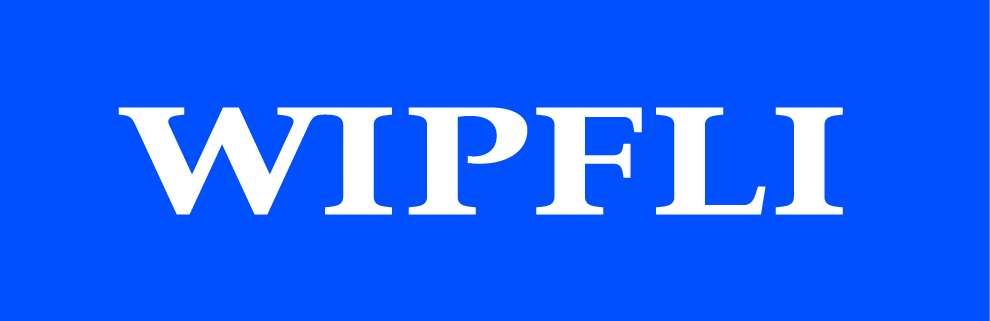 45
The “Critical Few”
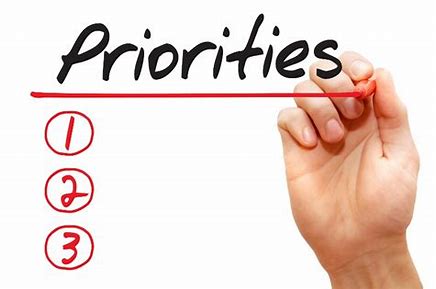 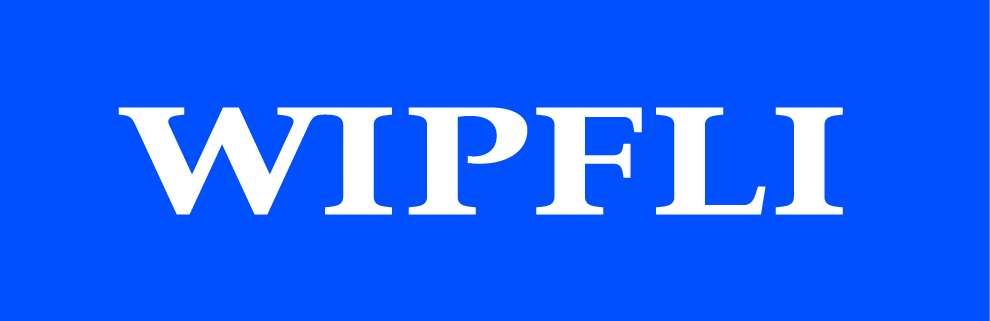 46
The EOS Model™
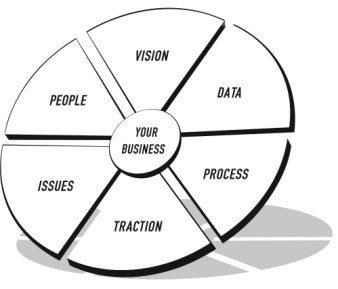 Vision Traction Organizer™
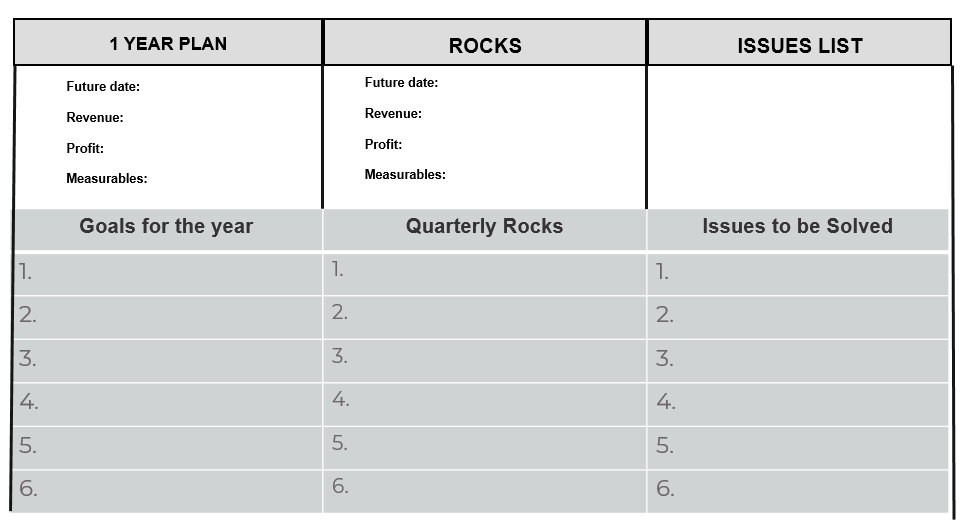 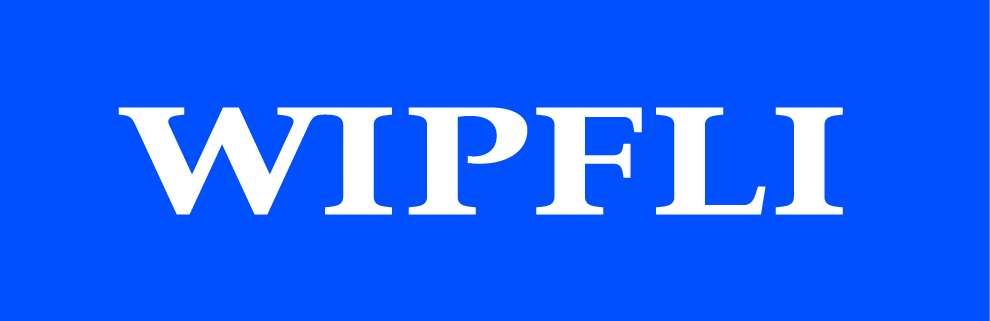 47
90-day action plan
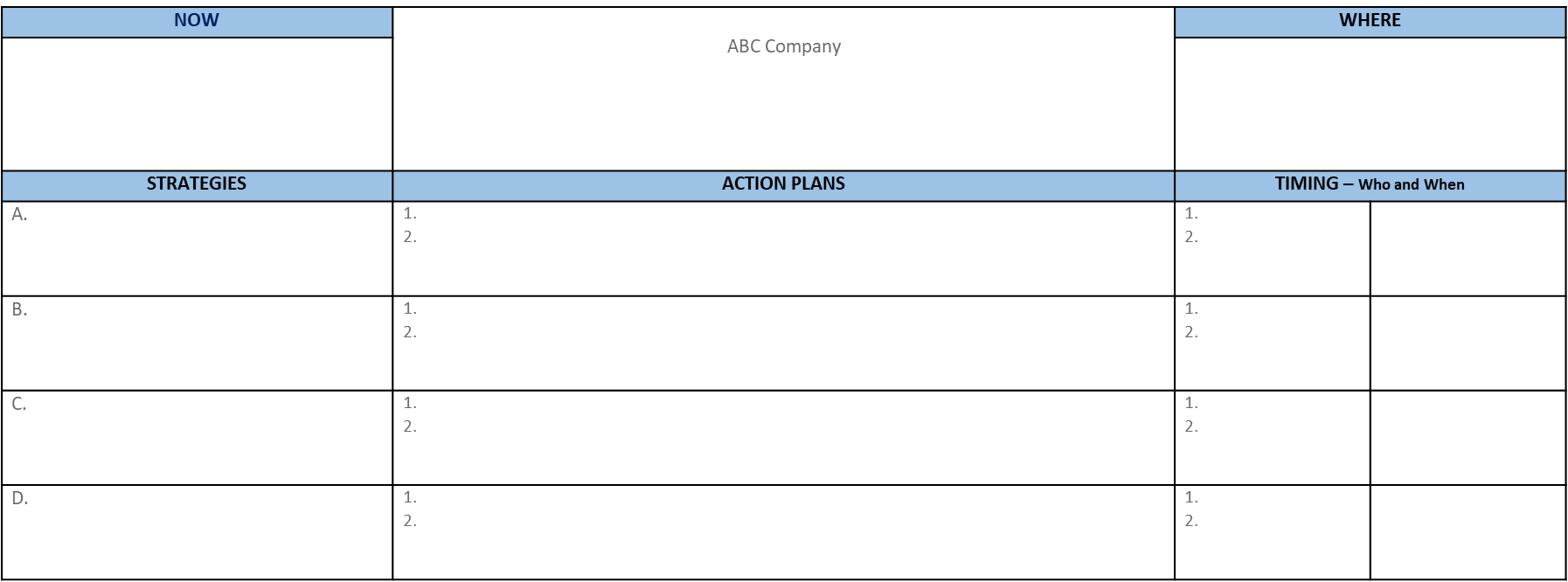 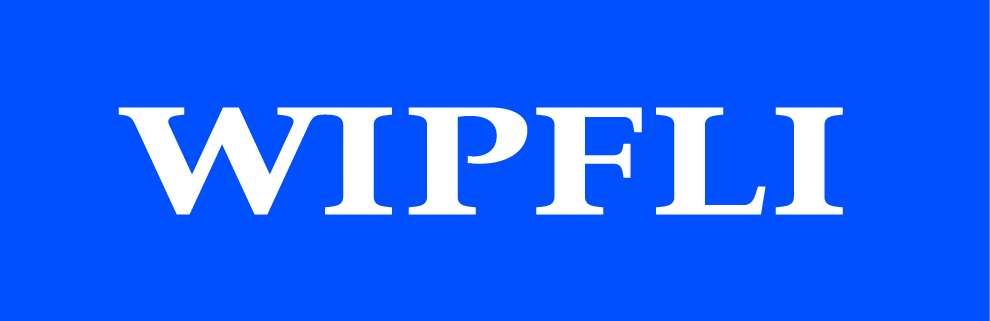 48
Polling question
How successful is your organization at implementation?
Highly 
Somewhat
Not at all
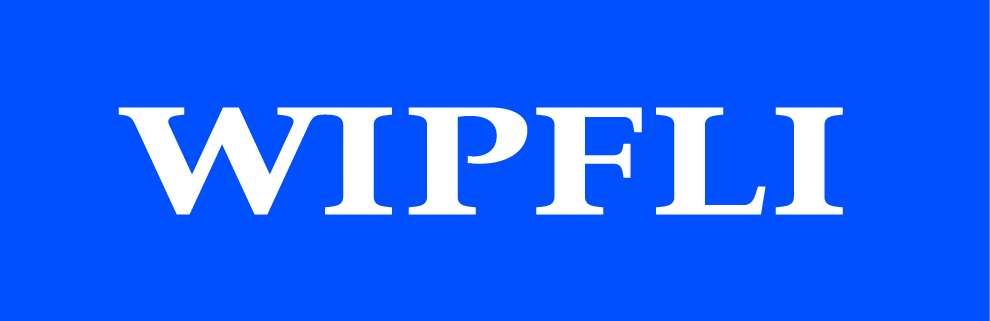 49
Prepare for challenges and barriers
What obstacles might you face?

How will you overcome those obstacles?
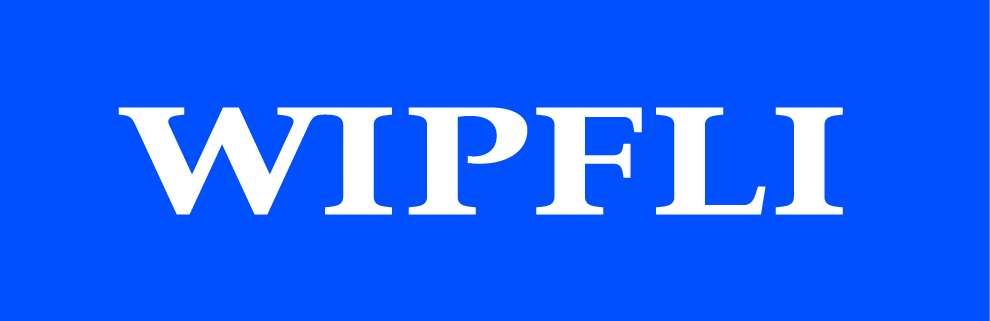 50
Key learnings
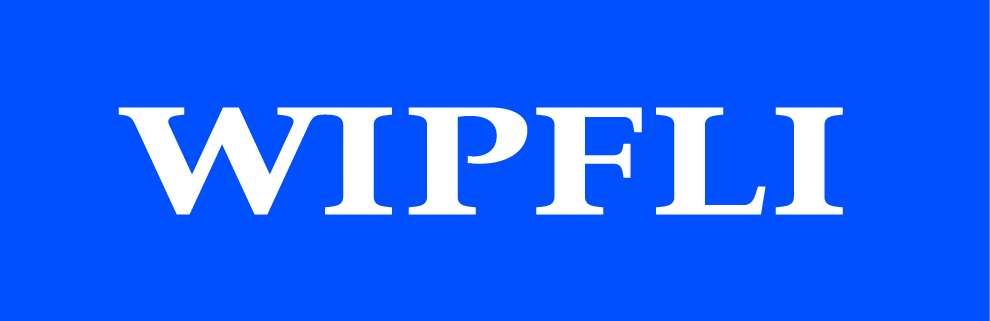 51
Key Takeaways
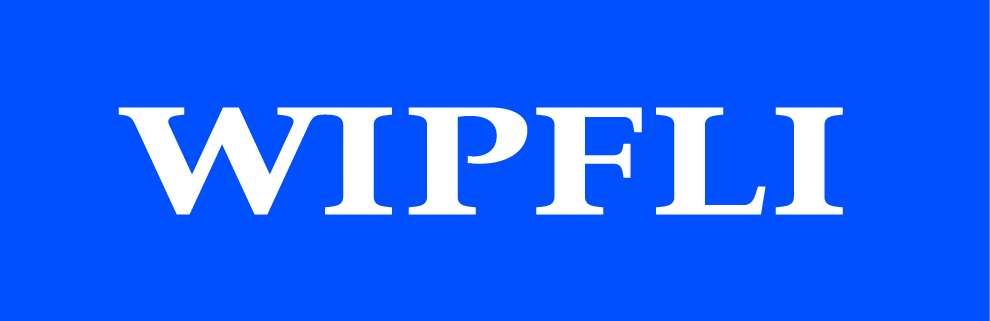 52
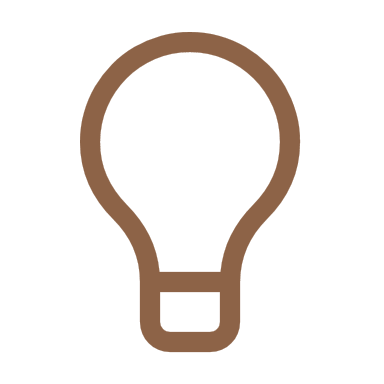 What are our takeaways?
What will we do differently?
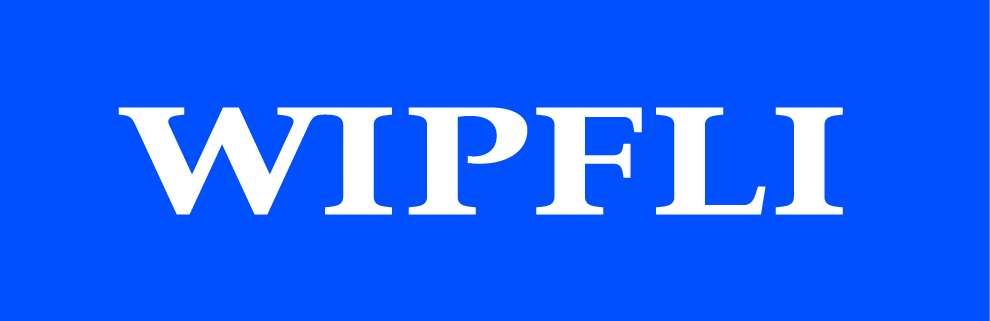 53
Move to action
What are two things you will do today to ramp up your leadership in these turbulent times?

	1. 

	2.
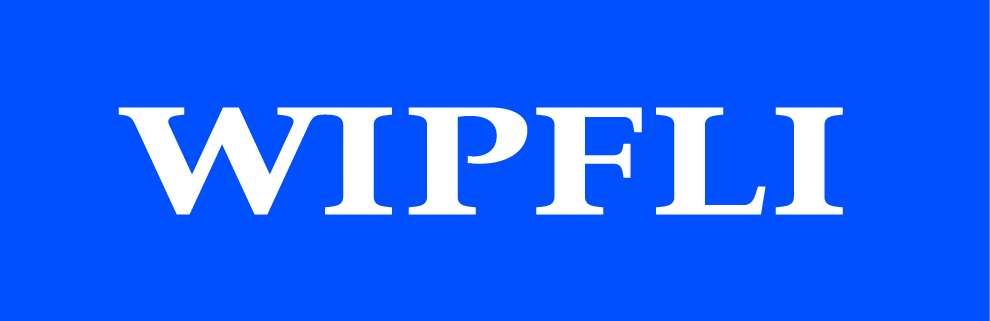 54
Questions? Comments?
Thank you for inviting
 me into your journey!
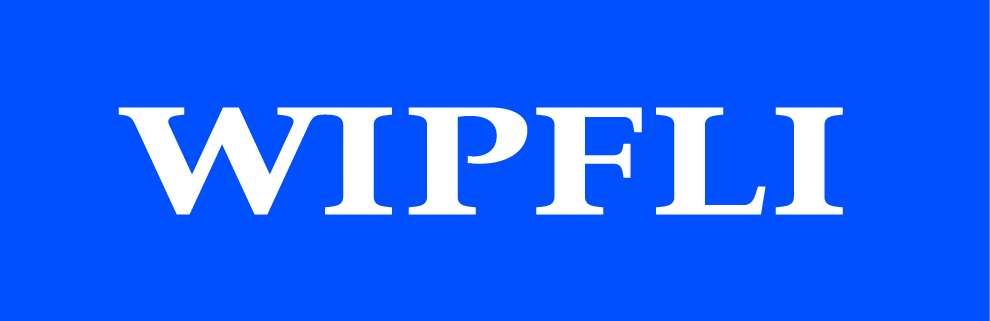 55
Session Password
(Must record password for CPE credit)
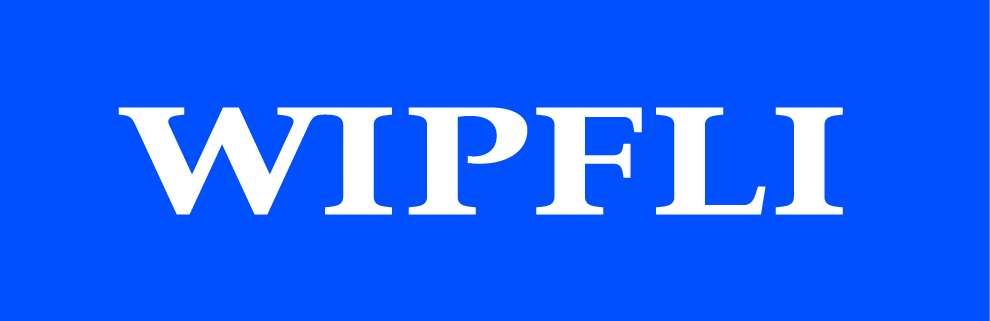 56
Tina Nazier
Director, Wipfli LLP
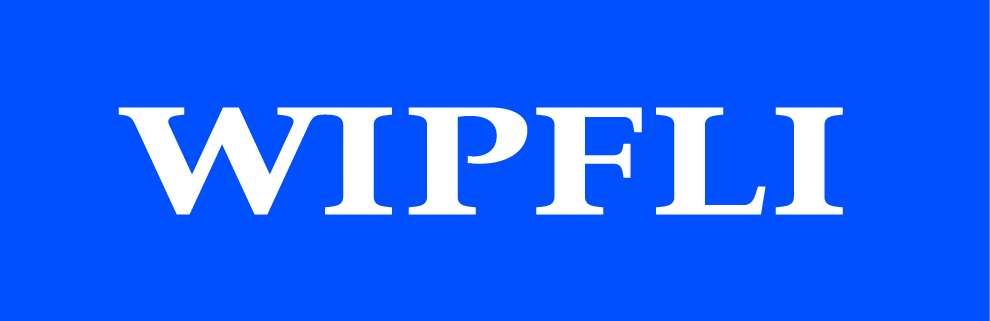 57
Tnazier@wipfli.com
(715) 858-6640
Tina NazierDirector, Wipfli LLP
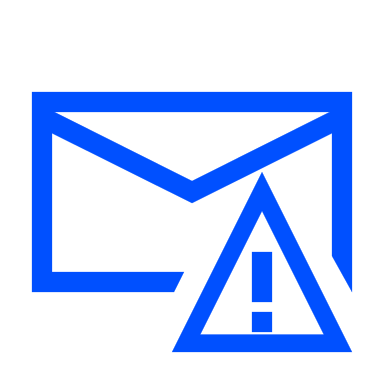 58
The
Wipfli
Way
59